Off-topic essay detection using short prompt texts
Annie Louis
University of Pennsylvania

Derrick Higgins
Educational Testing Service
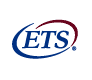 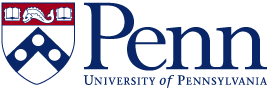 1
Automatic methods to detect off-topic essays
Limit opportunity to game educational software
Compare with previously written essays for a question
But not always available
Compare with question text
No training data
Some times question texts are very short
Higgins et al. 2006
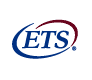 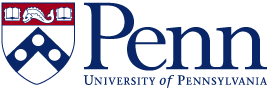 2
An example short prompt
‘In the past, people were more friendly than they are today’

Task - write an essay for/against the opinion expressed by the prompt
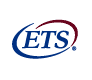 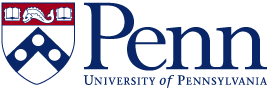 3
Detecting off-topic essays by comparison with short prompts
Questions with approx. 9 -13 content words
Two methods for better comparison of essays and prompt text
Expansion of prompt text
Spelling correction of essay text
Lower error rates for off-topic essay detection
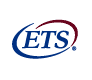 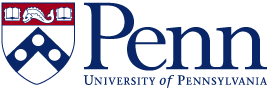 4
Effect of prompt and essay properties
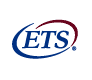 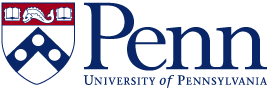 5
Four different essay collections
English writing tasks in high stakes tests
GRE, TOEFL
Write a summary of a passage
TOEFL
276
Learners of English
9
Write an argument for/against opinion in the prompt
GRE
60
Applicants to graduate school
13
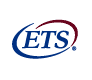 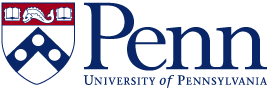 6
Data
7 prompts for each task
350 essays written to each prompt
Positive examples
350 essays randomly sampled from responses to other prompts
Pseudo negative examples
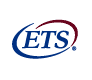 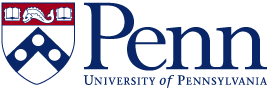 7
Experimental setup: off-topic to a target prompt?
Target prompt
On-topic
yes
essay
Similarity with target prompt is highest?
no
Off-topic
Reference prompts (9)
Vector space similarity
Dimensions ~ prompt and essay content words
Values ~ tf*idf
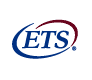 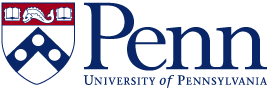 8
Higgins et al. 2006
Evaluation: Identifying off-topic essays
Two error rates
Actual
Predicted
False negative
Off-topic
On-topic
On-topic
Off-topic
False positive
Important to keep low false positive rates
Incorrect flagging of an on-topic essay undesirable
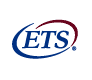 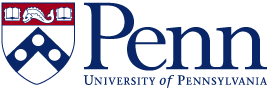 9
Error rates for comparison with original prompt text
276
Learners
0.7
11.8
60
Advanced
0.2
6.2
Advanced
13
2.9
8.9
Learners
9
9.7
11.1
Higher false positive rates
Error rates are higher for essays written by learners
* Learners – TOEFL
   Advanced - GRE
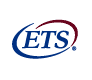 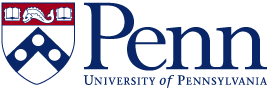 10
Two factors influencing error rates
Skill level of test taker
Essays written by learners harder to classify
Prompt length
Shorter prompts provide little evidence
Expand prompt text before comparison
Adding related words to provide more context
Spelling correction of essay text
Reduce problems due to spelling errors
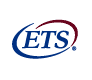 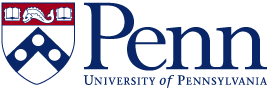 11
Unsupervised prompt expansion methods
Inflected forms
Synonyms
Distributionally similar words
Word association norms
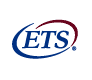 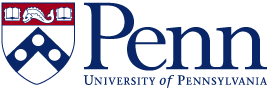 12
Inflected forms ~ word variants
friendly ~ friend, friendlier, friendliness…

Simplest, very restrictive

Tool from Leacock and Chodorow, 2003
Add/modify prefix suffixes of words
Rule-based
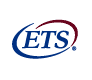 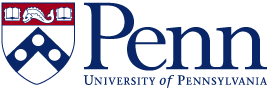 13
Synonyms ~ same meaning
Friendly ~ favorable, well-disposed…

Synonyms from WordNet for a chosen sense 
Involves a word sense disambiguation step

In-house tool
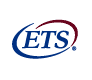 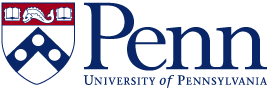 14
Distributionally similar terms ~ same context
Friendly ~ cordial, cheerful, hostile, calm…

Words in same context as prompt words
Corpus driven – implemented by Lin 1998
Less restrictive – related words, antonyms…
Cutoff on similarity value

Tool from Leacock and Chodorow 2003
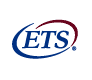 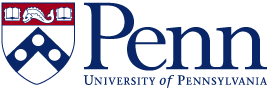 15
Word association norms ~ recalled by people
friendly ~ smile, amiable, greet, mean…

Produced by humans participants during psycholinguistic experiments
Target word  mention related words

Lists collected by University of South Florida
5000 target words, 6000 participants
Nelson et al. 1998
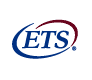 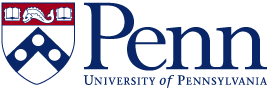 16
Weighting of prompt words and expansions
Original prompts ~ 9 -13 content words

After expansion
87 (WAN) – 229 (distributional similarity)

Simple heuristic weights
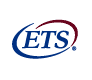 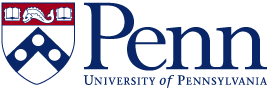 17
Spelling correction of essay text
‘Directed’ spelling correction
Focus on correcting words similar to a ‘target’ list

Target list = prompt words
Either original or expanded prompt

Tool from Leacock and Chodorow, 2003
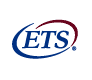 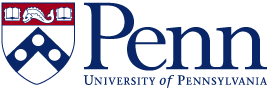 18
Results: Essays by learners
False pos.
False neg.
Prompt only
9.73  	      11.07
7.03	      12.01
All expansions lower false pos.
Synonym
6.45	      11.77
Dist similarity
6.33	      11.97
WAN
Inflected forms
6.25	      11.65
Spelling correction works even better
Infl + WAN
6.04	      11.48
Spell corr.
5.43	      12.71
Spell + Infl + WAN
4.66	      11.97
Overall best
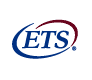 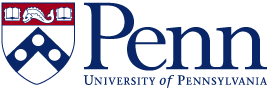 19
Results: Essays by advanced users
False pos.
False neg.
Prompt only
2.94  	      9.06
1.39	      9.76
Synonym
Best expansion - WAN
1.63	      8.98
Dist similarity
1.59	      8.74
WAN
Inflected forms
2.53	      9.06
No benefits from spelling correction
Spell corr.
2.53	      9.27
Spell + WAN
1.47	      9.02
Overall best
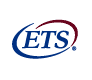 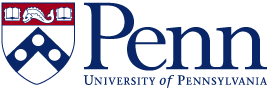 20
Best method for short prompts
Usefulness of methods ~ population-dependent
Overall best = expansion + spelling correction
For both essay types
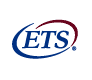 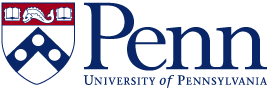 21
Conclusion
Accuracy of prompt-based off-topic detection depends on
Prompt length
Essay properties

We have introduced two methods to improve performance
Prompt expansion
Spelling correction

Improved performance 
Individually and combination of both methods
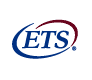 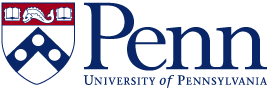 22
Thank you!
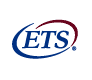 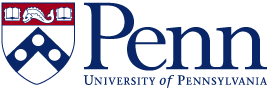 23